Welcome to MedicareSeminar
Before we get started
[Speaker Notes: Before we get started, I am ___________________ [introduce yourself].  

In case of an emergency___________________ [explain instructions, depending on your location].

And, as we talk through things tonight, you may have questions. There is a notes sheet on the top of your items in the packet, if you want to take notes or write down questions as I talk through the slides.  I plan to___________________ [mention how you want to handle questions: Do you want to stop at the end of each section?  Do you want to wait until the end?  Do you just want to answer questions as you go?]]
SHIIP (Senior Health Insurance Information Program)SMP (Senior Medicare Patrol)
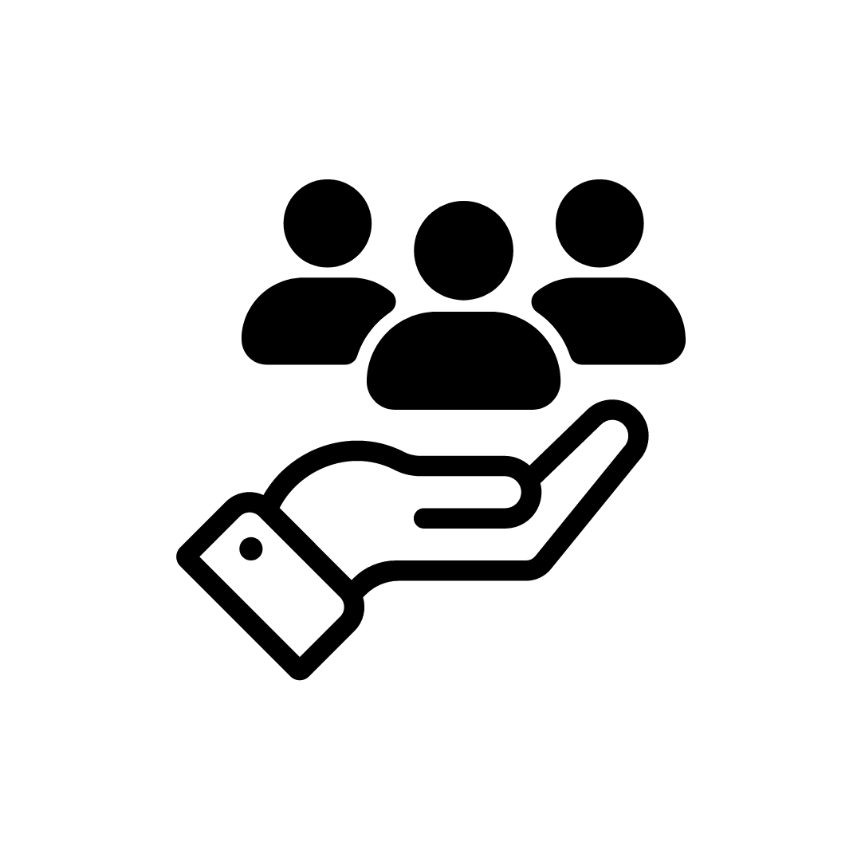 Medicare counseling, education, and outreach
Iowa Insurance Division
staff members in Des Moines
~400 trained & certified volunteer counselors across Iowa

SHIIP/SMP services are
free
confidential
objective
[Speaker Notes: I want to thank you for coming to our Welcome to Medicare seminar.  As I mentioned, I am ____________, and I am a volunteer counselor with the Iowa SHIIP-SMP program.  If you’re not familiar with those acronyms, SHIIP stands for Senior Health Insurance Information Program, and SMP is for Senior Medicare Patrol.  SHIIP-SMP originally began back in the early 1990’s, in response to an increasing need for Medicare insurance counseling services nationwide.  Now the SHIIP-SMP program provides counseling, education, and outreach on Medicare-related health insurances and Medicare fraud.  

Our program is housed in the Iowa Insurance Division with a small staff in Des Moines, and almost 400 volunteer counselors, like me, throughout the state.  Our volunteers are located at hospitals, clinics, and senior centers, and we are trained to help people understand their options when it comes to Medicare.  Most importantly, our services are free, confidential, and objective.  We do not sell anything.  Our purpose is to provide you with information so you can make informed decisions.]
Agenda
[Speaker Notes: Today, my plan is focus on an overview of Medicare.  To do that, I’m going to
explain the basic parts of what Medicare covers
highlight some of your Medicare choices 
discuss eligibility and enrollment, and 
show you some resources, as well as offer some reminders.  

I will also do a quick review of key points at the end of each section. My goal is to spend about an hour on the presentation slides, not including any time for questions.]
Explain Medicare coverage
[Speaker Notes: The first section of the slides explain what Medicare covers in terms of benefits.  I know some of you may be coming to this as a “blank slate” and others of you may be familiar with this from your own experiences with friends or family members, but it is always good to start with the basics of coverage.]
Parts of Medicare
“Original Medicare”
[Speaker Notes: When it comes to Medicare coverage, Medicare is organized into parts.  There’s Medicare A, B, C, and D, and then there are also Medicare supplements.  

Medicare Parts A & B were with Medicare from the beginning, and they are referred to as “Original Medicare.”  Part A is hospital insurance, which covers an inpatient hospital stay, as well as time in a skilled nursing facility, home health care after a hospital stay, and hospice care.  Part B is medical insurance, like doctor’s visits, trips to the emergency room, medical equipment, and general outpatient services.

Then Medicare Part C came along.  Known as “Medicare Advantage,” it is another way to receive Medicare benefits. With Medicare Advantage, your coverage is “bundled” into a plan that offers coverage for the other parts of Medicare.  So, it bundles your Part A, Part B, and (usually) Part D into one plan. With Medicare Advantage, your insurance coverage is provided and managed by a private insurance company.

Part D provides standalone coverage for your prescription drugs.  You can choose from a variety of plans based on your prescriptions and preferred pharmacies.   

Lastly, there are Medicare supplements.  You may sometimes hear supplements referred to as “Medigap” because it is meant to fill the “gaps” that Original Medicare A & B don’t cover. Medicare supplement plans are also sold by private insurance companies.]
Part A (hospital insurance) inpatient hospital, skilled nursing facility, home health care, hospice
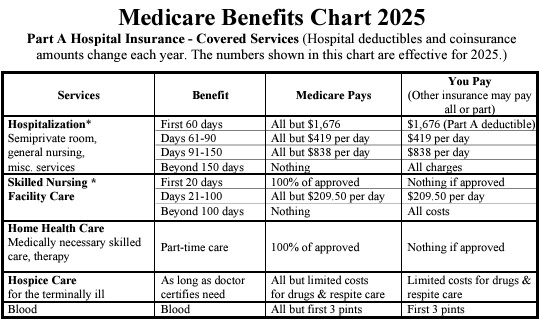 see page 2
Iowa Medicare Supplement & Premium Comparison Guide
[Speaker Notes: Now, let’s go into more details about each part of Medicare, starting with Medicare Part A, also known as the hospital insurance. From your packet, please pull out the Iowa Medicare Supplement & Premium Comparison Guide [hold up example copy so they can see the cover]… it looks like this… and open to page 2, which shows the Medicare Benefits Chart for 2025.  Part A coverage is listed on the top, and you can see that same chart up here on the screen.  

This chart lays out what Medicare Part A covers – time in a hospital or skilled nursing facility, home health care, hospice care, etc. – and shows what Medicare would pay and then what you would be responsible for paying.  For example, if you look at the “hospitalization” section, for the first 60 days of an inpatient hospital stay, you would be responsible for a $1,676 deductible and then Medicare would cover the remaining charges.  After 60 days, you would have a daily copay, depending on the number of days in your stay. 
 
One thing to know is that Medicare Part A benefits are based on benefit periods.  A benefit period begins the first day of an inpatient stay and then it ends once you’ve been out of the hospital for at least 60 days in a row.  With each benefit period, your copays and deductible start again, so you could be responsible for the Part A deductible more than once in a calendar year if you have multiple, separate hospital stays.]
Part A: premium
[Speaker Notes: Medicare Part A is usually premium-free, so you don’t have a monthly charge to receive these benefits, as long as you earned at least 40 quarters of work credit or more.  This would be the equivalent of 10 years of work. Even if you don’t meet that requirement, you may be able to qualify through a spouse’s work record.  The determination about this benefit is made by the Social Security Administration.]
Part B (medical insurance) doctor, outpatient, emergency room, home health care, medical equipment, etc.
medically necessary outpatient and preventive services
[Speaker Notes: Now let’s move to Part B, which is medical insurance.  On that same page of the Iowa Medicare Supplement guide under the Part A chart, there is a Part B benefit chart.

Medicare Part B covers medically necessary outpatient and preventive services, like doctor’s visits & supplies, outpatient hospital treatment, lab tests, home health care not connected to a hospital stay, and medical equipment.  

Part B has a yearly deductible that you are required to pay before Medicare covers any Part B services.  In 2024, that deductible is $240.  When you have Medicare Part B, you can see any provider in the United States that accepts Medicare – that includes any U.S. state or U.S. territory.  

And, as long as it’s a Medicare-covered service, Medicare pays 80% of the approved amount, and you are responsible for the remaining 20%.]
Part B: preventive services
Some services are covered 100% by Medicare
Welcome to Medicare preventive visit 
within first 12 months you have Part B
Yearly wellness visit
Flu & Pneumococcal (pneumonia) vaccines 
Mammograms (screening)
[Speaker Notes: Medicare Part B also covers 100% of many preventive services, such as a Welcome to Medicare preventive visit within the first 12 months you have Medicare Part B, a yearly wellness visit, flu and pneumonia vaccines, and other screenings, like mammograms.  You do still need to make sure your provider accepts Medicare.]
Part B: monthly premium
You may get help with Part B premium if income is BELOW*
(effective 4/01/2025)  
$1,781/mo. individual + $9,660 resources
$2,400/mo. couple + $14,470 resources 

IRMAA: You may pay more for Part B if income is ABOVE
$106,000/yr individual 
$212,000/yr couple (joint filing)
[Speaker Notes: With Part B, there is a monthly premium.  In 2025, the monthly Part B premium is $185.00 per month, and many people have that directly taken out of their Social Security check.  If you are not receiving Social Security, then you can choose to be billed by Medicare, and you can pay by credit card, check, or money order.
 
Your Part B monthly premium may be higher or lower than $185.00, depending on your income.  

Some people may have their Part B premium covered for them if they make below $1,715 per month as an individual or $2,320 per month as a couple and have limited resources.  Those amounts are updated every year.  

Other people may pay more for their Part B premium – this is called IRMAA, or “Income-Related Monthly Adjusted Amount.”  In 2025, anyone whose income is above $106,000 per year as an individual or above $212,000 per year as a couple would pay an additional IRMAA amount.  In that case, if you are required to pay more, you will be notified through a letter from the Social Security Administration.]
Part C (“Medicare Advantage”)
[Speaker Notes: Next is Part C, commonly called Medicare Advantage or “MA plans.”  Medicare Advantage plans are another way of receiving your Medicare benefits.  These are plans sold by federally-approved private insurance companies who then manage your Medicare benefits based on rules set by the Centers for Medicare and Medicaid Services.   

Many Medicare Advantage plans also include coverage for your prescription drugs.  The Medicare Advantage plan you choose will depend on the plans available in your county, what prescriptions you take, and whether the health care providers you use are in the network for the plan.  You can enroll in a plan on medicare.gov, or by calling 1-800-MEDICARE, or by visiting with one of our SHIIP-SMP counselors near you.

You should review your Medicare Advantage plan every year in the fall to make sure you are in the right one for the upcoming year.  Medicare Advantage plans can change from year-to-year, and the plan you have this year may not be the best or most cost-effective plan for you the next year.]
Part D (prescription drugs)
Covers most outpatient prescription drugs 
choose from a variety of plans (Iowa: 14 options in 2025)
sign up on medicare.gov 
or call 1-800-MEDICARE 
or visit with a SHIIP-SMP counselor 
review (& possibly switch) your plan each year to make sure you are in the best plan for your needs

Medicare Part D also covers some vaccines with no cost share 
shingles, RSV, TDAP (tetanus/diphtheria/whooping cough) 
pharmacy needs to be able to bill Part D plan
[Speaker Notes: Moving onto Medicare Part D, which is the drug coverage.  Part D covers outpatient prescription drugs.  The Part D plan you choose will depend on the plans available in Iowa – for example, in 2025, there are 14 options to choose from.  You can enroll in a plan on medicare.gov, or by calling 1-800-MEDICARE, or by visiting with one of our SHIIP-SMP counselors near you.

You should review your Part D plan every year in the fall to make sure you are in the right one for the upcoming year based on coverage and costs for your prescriptions.  Part D plans can also change from year-to-year, and the plan you have this year may not be the best or most cost-effective plan for you the next year.  Not all plans cover all prescriptions.    

Medicare Part D also covers some vaccines at no charge, like the shingles, RSV, or TDAP vaccines.  You just need to make sure the pharmacy – or wherever you get the vaccine – can bill your Part D plan.]
Part D: monthly premium
Extra Help: You may get assistance with Part D payments if income is BELOW:		 (effective 1/1/2025)
$1,976/mo. individual + $17,600 resources 
$2,664/mo. couple + $35,130 resources 

IRMAA: You may pay more for Part D if income is ABOVE:
$106,000/yr individual 
$212,000/yr couple (joint filing)
[Speaker Notes: Like Medicare Part B, Part D has a monthly premium.  But unlike Medicare Part B, the monthly premium depends on the plan.  In 2025, the plan options range from Zero to $117.40 per month – depending on the plan you choose.  And you can pay the plan directly or you can have the monthly premium deducted from your Social Security.  

Similar to Medicare Part B, you may pay more or less depending on your income.  If your income is below $1,976/month as an individual or $2,664 per month as a couple, you may be able to get benefits through the “Extra Help” program to assist with your prescriptions.  Our SHIIP-SMP counselors can help you apply for the Extra Help program if you qualify.  

Or you may have an additional IRMMA amount to pay beyond the plan premium if your income is $106,000 or above as an individual or $212,000 as a couple.  Social Security will send you a letter notifying you that you have an additional Part D IRMAA payment.  In this case, though, the additional amount goes to Medicare, not to the Part D plan.  So, in this case, you may have two bills for your prescription plan – one from Medicare, and one for the plan itself.  It’s important to pay the extra amount because if you don’t, you could be disenrolled from your drug plan and left without coverage for your prescriptions.]
Medicare supplement
[Speaker Notes: The last piece we will discuss is Medicare supplements. These are sold by private insurance companies to supplement or “fill the gaps” for Medicare Part A & B.  If you have a Medicare supplement, you pay an additional premium on top of your Part B and Part D premiums. Your supplement then covers charges that Medicare doesn’t, such as the Part A deductible or the remaining 20% coinsurance for Part B services.

With a supplement, if Medicare doesn’t cover a service, then the supplement doesn’t either.  It’s meant to work with Original Medicare A&B.  A supplement is not necessary if you have a Medicare Advantage plan as you would not have Original Medicare.

We will talk more about both Medicare Advantage plans and Medicare supplements in a couple minutes when we discuss Medicare coverage choices.]
The parts of Medicare: 
Part A - hospital & skilled nursing facility, etc.
 
Part B – doctor/outpatient, equipment, preventive services, etc. 

Part C – MA plan (A, B & D)
 
Part D - prescription drugs 

Each part has its own costs – monthly premiums, deductibles, copayments, etc.
Review: Medicare coverage
[Speaker Notes: So, to review this first section before we move on:
Medicare Part A covers hospital and skilled nursing facilities, as well as home health care after a hospital stay, and hospice care 
Part B covers outpatient treatment & medical equipment, doctor visits, and preventive services
Part C is when someone enrolls in a Medicare Advantage plan to receive their A, B, and usually D benefits.   
Part D is prescription drug coverage through a separate plan you choose based on your costs and prescriptions 

For most of the parts of Medicare (especially B, maybe C, and D), you usually pay a monthly premium, and that premium may be higher or lower, depending on your income.  

You may also pay deductibles and copayments on top of the monthly premiums, unless you have a Medicare supplement to cover those charges.]
Highlight your Medicare choices
[Speaker Notes: Next, let’s talk about some of the choices you can make when it comes to Medicare.]
Available choices for your Medicare “path”
[Speaker Notes: One choice is which “path” you will take: Are you going to take the “Original Medicare” path and choose a Part D plan and supplement?  Or are you going to take the Medicare Advantage path?

Which path you take really depends on your situation… what your health is like, where you go to the doctor or hospital, how much you can afford to pay for health insurance each month. But it is important to understand that you can't always switch from one path to the other and back.  You do have limited opportunity to try out a Medicare Advantage plan and then switch back to Original Medicare – if you want – but this can only be done once. 

So sometimes you might be able to move from one path to the other, whereas other people might take the same Medicare path their whole lives.]
Original Medicare & Medicare supplement
supplement fills the “gaps” of Original Medicare A & B
pay premium in addition to Part B & Part D premiums
sold from an insurance company
6-month one-time window to choose without underwriting
starts with Part B effective date
for anyone age 65+
[Speaker Notes: Part of the reason you can’t always switch Medicare “paths” is because there are some rules with Medicare supplements.  As I mentioned earlier, supplements are plans sold from insurance companies and you pay them a premium on top of your Medicare Part B premium.  Then the supplement fills the “gaps” in Original Medicare.  

Starting with the date your Part B goes into effect, you have a one-time, six-month window to choose a supplement without any underwriting.  Which means they cannot turn you down based on your health.  And that window is only available to those on Medicare due to age.  Anyone on Medicare due to disability has to wait until age 65 for this opportunity to choose any supplement you want.   

This means that if you leave a supplement, you may be denied if you try to come back to it, depending on your health situation.  Medicare supplements aren’t something you can easily change year-to-year like a Part D plan or Medicare Advantage Plan. We often say you “marry your supplement and date your drug or Medicare Advantage plan.”]
Medicare supplement choices
Medicare supplements have standardized 
plan letters 

see page 3: 
Iowa Supplement & Premium Comparison Guide
[Speaker Notes: Let’s now go to page 3 of the Iowa Medicare Supplement guide, where you can see different Medicare supplement options.  Medicare supplements are standardized by plan letters, like A, B, D, G, etc.  And if you look down the chart, you will see an “X” marking what each plan offers.  For example, you can see that Plan A offers the fewest benefits while Plan G offers the most.  All  supplements will cover your daily coinsurance for hospital stays under Part A, as well as most or all of your Part B coinsurance for the 20% that Medicare doesn’t cover for your Part B services. 

When you are buying a plan, you should know that no matter which company sells you the plan, the benefits will be the same.  So, a plan K is a plan K, no matter which company you purchase it from.  But while benefits will be the same, the premium costs will vary between companies.  Companies also tend to offer different rates for males versus females or smokers versus nonsmokers, and some even offer household discounts.  Your age at which you purchase the plan will also impact the cost. 

To buy a supplement, once you have a Medicare number and are enrolled in both A & B, you can contact the company directly or reach out to an insurance agent.]
Choosing a prescription drug plan
[Speaker Notes: The other coverage that goes along with Original Medicare A&B is a Part D plan for prescription drug coverage.  When it comes to choosing a drug plan, there are a variety of questions to consider, like: 
What is the plan’s monthly premium or yearly deductible?
Are all your prescriptions covered by the plan?  
What additional co-payments will you be responsible for throughout the year?  
If you take insulin, is it covered at $35 per month? (This was a new benefit in 2023…) 
What pharmacies in your area offer the best costs with that plan?  And can you use pharmacies outside of Iowa or mail-order pharmacies?  
Lastly, are there any other restrictions by the plan on your medications? This could include limits on quantities of certain medications or needing to get pre-authorization from your doctor.]
Available choices for your Medicare “path”
[Speaker Notes: As mentioned earlier, if you don’t take the Original Medicare path, your other “path” is Medicare Advantage.]
Medicare Advantage (Part C)
Another way of receiving Medicare benefits (A, B, and usually D) 

Biggest differences: Medicare Advantage
Must live where the plan is offered
“Pay as you go” versus monthly premium 
Plan will manage your Part A & Part B benefits 
Stick to network (doctors/hospitals) for maximum benefits & lowest costs  
Pre-authorizations may be needed for services
May include drug benefits and extra benefits like dental or vision, etc.

You do not need a supplement AND 
Medicare Advantage plan
[Speaker Notes: For the Medicare Advantage path, we have another booklet called the Medicare Advantage & Other Health Plans in Iowa.  You can also find that in your packet.  [give them minute to pull it out?] 

Medicare Advantage plans are required to offer the same basic Medicare Part A & B services as Original Medicare, and most plans include Part D drug coverage.  If you enroll in a Medicare Advantage plan, then you would use the plan card for your healthcare benefits instead of your red, white & blue Medicare card.  

Some of the biggest differences between Original Medicare and Medicare Advantage are that: 
With Medicare Advantage, you need to live where the plan is offered (it needs to be available in the county where you live).
Many Medicare Advantage plans don’t have a monthly premium, so instead of paying a set amount each month, you “pay as you go” based on services received. This could include co-pays for things such as for doctor visits or lab work.
The plan will manage your Part A & Part B benefits, and each plan has its own network of doctors and hospitals.  If you go outside of that network, you may have to pay more (or all) of the charge. 
Many times, a pre-authorization is required through the plan for services before you receive them.  
Most Medicare Advantage plans offer additional benefits that Original Medicare doesn’t, like dental or hearing or vision coverage.  

Remember that if you have an MA plan, then you do not need a Medicare supplement too.]
Should your “path” be Medicare Advantage or Original Medicare with a supplement?
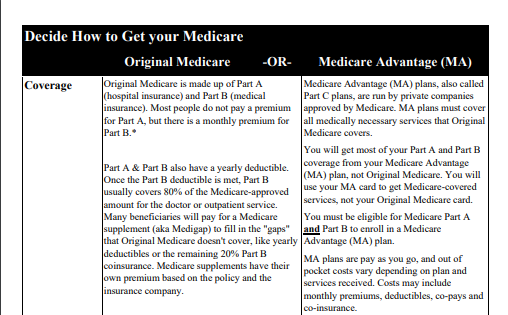 See Medicare Advantage guide
Things to consider before you enroll in a Medicare Advantage Plan (page 5)
Checklist for people considering a Medicare Advantage Plan (page 6)
Decide How to Get Your Medicare chart (page 7)
Medicare Advantage plans available in Iowa (page 9)
[Speaker Notes: The Medicare Advantage guide talks through your different options for Medicare Advantage plans each year.  And it is sectioned into the different types of Medicare Advantage plans. 

If you’re not sure whether you want to go with a Medicare Advantage plan or stick with Original Medicare, there are some helpful resources in the guide:
Pages 2 to 9 walk you through the different things to consider when deciding whether to stick with Original Medicare or enroll in a Medicare Advantage plan.  If you look through those pages, we have an explanation on what Medicare Advantage plans are and how you enroll… [might want to slow down or pause as they look]…a trial period that is available to you if you enroll in a Medicare Advantage plan for the first time … how Medicare Advantage plans work with Part D… and things to consider before you enroll in a Medicare Advantage Plan…
There is even a checklist to go through on page 6… and a chart comparing the differences between Original Medicare and Medicare Advantage starting on page 7… and on page 8, it lists the different kinds of Medicare Advantage plans, if you want to know the difference between an HMO plan versus a PPO plan versus a Cost plan, for example. 
 
These are the kinds of things our SHIIP-SMP volunteer counselors would talk through with you in more detail at an appointment or through a phone call, if needed.]
You can have Original Medicare & a supplement with a Part D plan OR a Medicare Advantage plan 
Once your Part B starts, there is a 6-month window (for anyone 65+) to choose supplement without health questions 
With Medicare Advantage, the plan manages your care (pre-authorizations, networks of providers, etc.) 
If you’re in a Medicare Advantage plan, you use their plan card, but keep your Medicare card in safe place!
Review: Your Medicare choices
[Speaker Notes: So, to review, one of the biggest Medicare choices you will need to make is which path to take: Original Medicare with a Medicare supplement and Part D plan, or a Medicare Advantage plan.  Remember that once your Medicare Part B goes into effect, you have a one-time, six-month window to choose a supplement without any underwriting.  Which means they cannot turn you down based on your health.  

Medicare Advantage plans are another option for you to receive your Medicare services, and many plans offer additional services that Original Medicare doesn’t.  With Medicare Advantage your care will also be managed by the plan with pre-authorizations needed for many services and different provider networks based on the plan.
   
One last thing to remember is if you are in a Medicare Advantage plan, you use the plan’s card for your healthcare services, but you should still keep your red, white, and blue Medicare card, just in case.]
Discuss Medicare eligibility & enrollment
[Speaker Notes: We’ve talked about what Medicare covers and what some of your options are.  Before we start wrapping this all up, let’s talk about how you become eligible for and enroll in Medicare.  Then we’ll have some time for questions.]
Initial Medicare eligibility
[Speaker Notes: Medicare eligibility starts for many people when they turn 65.  For others, it might start before 65, if they have received disability benefits for 24 months, or have been diagnosed with ALS (also called Lou Gehrig’s disease) or ESRD (End Stage Renal Disease).]
Initial Enrollment Period (IEP)
7-month window right before and right after your eligibility begins (usually 3 months before & after your 65th birthday) 

This is an important time to make some decisions, especially if you will continue working and/or have health coverage other than Medicare
*month your eligibility begins*

(usually your birth month)
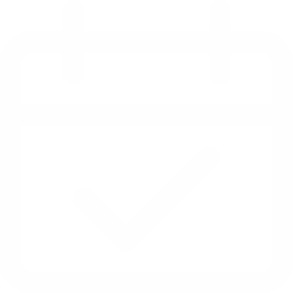 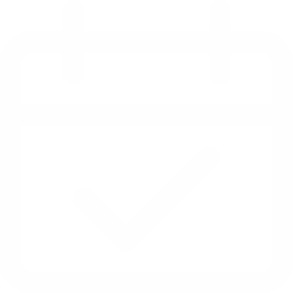 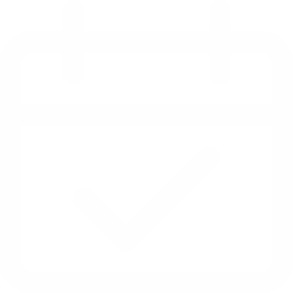 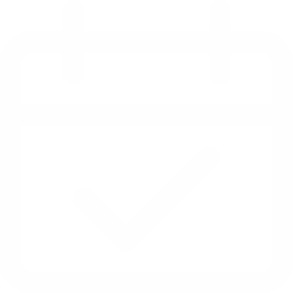 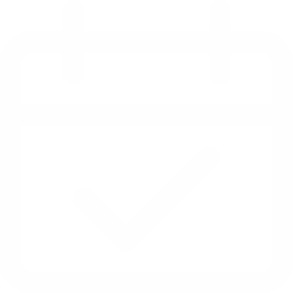 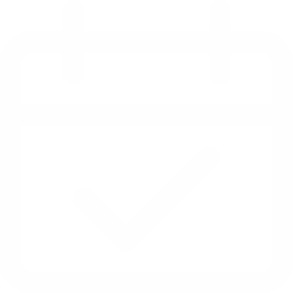 [Speaker Notes: When you are first eligible for Medicare, you have what’s called an Initial Enrollment Period, or IEP.  It is a 7-month window from three months before to three months after your month of birth (or your 25th month of disability payments). 

If you sign up for Medicare before your birth month (or 25th month of disability payments), then Medicare becomes effective the start of that month.  Otherwise, if you sign up during any of the next three months, your effective date will be the first of the month following the month you enrolled.]
Enrollment
Enrollment in Medicare A & B     is automatic if you are drawing Social Security or Railroad Retirement benefits

Card should arrive in mail about     3 months before eligibility begins
 
Otherwise: You enroll yourself with Social Security Administration or Railroad Retirement Board 
			(In this case, plan ahead!)
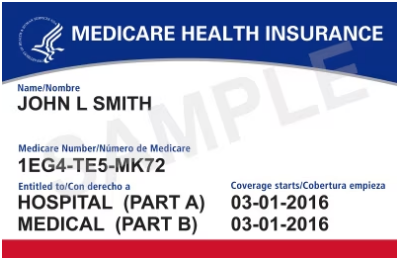 [Speaker Notes: Medicare eligibility and enrollment is handled by the Social Security Administration, and enrollment into Medicare A and B is automatic if you are drawing Social Security or Railroad Retirement benefits at age 65.  If you are enrolled automatically, you should get a red, white, and blue Medicare card in the mail about 3 months before you are eligible for Medicare. 

If you are not already receiving Social Security or Railroad Retirement benefits when you turn 65, you will need to apply for Medicare.  You can apply for Medicare by contacting Social Security.  Railroad Retirees will need to contact the Railroad Retirement Board.  If you are applying for yourself, we recommend starting the process at least 3-4 months before your 65th birthday.]
If you are Medicare-eligible & retired(and not covered by working spouse)
Enroll in Medicare A (hospital) & B (medical) 
 Enroll in additional coverage at www.medicare.gov or 1-800-MEDICARE or with assistance from SHIIP-SMP volunteer 
Part D (drug) plan + Medicare Supplement (6-month window with no underwriting), or 
Medicare Advantage plan (Part C)
Protect your Medicare card 
Make sure all monthly premiums are paid
Medicare is always primary if you have retiree coverage
[Speaker Notes: When most people start Medicare, it will be their primary insurance – especially if you are retired when you become eligible for Medicare and you aren’t covered by health insurance from a working spouse.  When there isn’t active employment, then Medicare is primary.    
 
When you start Medicare, you will want to make sure you are enrolled in Medicare A & B. You will then need to decide if you will stay with Original Medicare and enroll in a Part D drug plan and Supplement, or select the Medicare Advantage path.  Remember that if you choose a supplement, you will have six months from your Part B effective date to sign up for a Medicare supplement without any denial due to health issues. 
 
Again, you can go to www.medicare.gov or call 1-800-MEDICARE or meet with your closest SHIIP-SMP volunteer site for assistance with most plan enrollments. 

You will also want to keep your red, white, and blue Medicare card safe.  Make sure your monthly Part B premium is paid on time.  As well as any additional premiums from a Part D plan, Supplement, or Medicare Advantage Plan. 

Even if you have coverage through a retiree plan, Medicare will always be your primary coverage.]
If you are 65 & still working
You may want to delay parts of Medicare 
if covered through active employment (you or spouse) 

Current employer is primary coverage when there are 20+ employees*
Employers with less than 20 employees may choose NOT to provide coverage

*100 employees if on Medicare due to disability
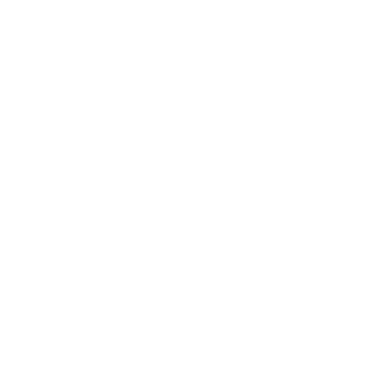 [Speaker Notes: People working past 65 have additional options and decisions with Medicare. If you are 65 or older and have insurance through active employment, Medicare may be your secondary insurance and you may want to delay parts of Medicare enrollment.  You may also want to delay Medicare enrollment if you are covered by a spouse who is still working.  It all depends on healthcare coverage through active employment when you are first eligible for Medicare.   

Employers with 20 or more employees: You must be allowed to stay on the employer plan as primary insurance past the age of 65.  But if the employer has less than 20 employees, they can decide if they will continue providing coverage after the employee (or their spouse) turns 65.  

And for people who are on Medicare due to disability, the number is 100.  Over 100 employees, and you can stay on the employer insurance as primary.  Under 100 employees, the employer plan can choose if they will continue providing coverage.]
Delaying Medicare?
You may want to delay parts of Medicare.  You can delay:
 Part A if you have an HSA (Health Savings Account) 
HSA contributions & enrollment in Medicare can create tax problems 
If you do delay, enrollment will be backdated 6 months 
 Part B if you have coverage through active employment 
Save yourself the Part B premium for now
Do this BEFORE Part B goes into effect
If you receive Medicare card automatically, follow instructions on back of card 
 Part D if you have drug coverage that’s as good as Medicare’s
Keep any proof of current drug coverage (ex: employer documents)
Part D eligibility is triggered by Part A effective date
[Speaker Notes: As I mentioned on the previous slide, if you have insurance through active employment – that could be you or a spouse who is still working – you may decide to delay parts of your Medicare coverage when you are first eligible: 
You may choose to delay Medicare Part A if you have a Health Savings Account (HSA). Enrolling in Part A while still making contributions to a HSA may create a tax penalty.  Your Part A effective date is typically backdated six months (up to your 65th birthday). 
Many people delay Medicare Part B when they have adequate coverage through active employment (their own or through a working spouse).   Delaying means you will not need to pay the monthly Part B premium. The key is to do this before your Part B goes into effect so you can also delay the six-month window when you can enroll in a supplement without passing health underwriting.  
Lastly, you can also delay Part D drug coverage if you have a drug plan that’s as good as what Medicare provides.  Enrolling in Part D plan is “triggered” by when your Medicare Part A begins, so save any “proof” about your drug coverage to avoid any late enrollment penalties later when you enroll in a Medicare drug plan.]
Special Enrollment Period (SEP)Once you or spouse retires, you have limited time to make some choices without penalty
[Speaker Notes: Later, once you (or your spouse) retires, or if you get dropped by your employer plan, you have a special enrollment period where you have a limited time to fully enroll in Medicare without penalty.  Unfortunately, the timelines aren’t all the same.  Once you retire, you have: 
two months to enroll in a Part D drug plan
up to 8 months to enroll in Part B

If you miss those deadlines, you may have to pay late enrollment penalties.

And, once your Part B goes into effect, then you have six months to choose any supplement without being denied due to any health conditions.  

Of course, these are just Medicare’s guidelines.  If your current coverage ends as soon as you retire, it’s best to enroll in Medicare ahead of time so you aren’t left with any gaps in coverage.]
Automatically enrolled in Medicare if receiving Social Security
If you have coverage through active employment, you may be able to delay parts of Medicare 
Limited time to make choices once you retire (or person covering you retires) 
Retiree insurance is always secondary to Medicare 
If you are eligible for Medicare under age 65, you “start over” once you turn 65
Review: Medicare eligibility & enrollment
[Speaker Notes: To review some critical information things about eligibility and enrollment, you are eligible for Medicare if you are:
turning 65 or
have received disability benefits for 24 months or 
been diagnosed with ALS or ESRD for a certain amount of time.  

And you will be automatically enrolled in Medicare if you are receiving Social Security.  Otherwise, you should enroll yourself with the Social Security Administration.  

If you are going to continue to work (or be covered by a working spouse), and will have employer health insurance, you can delay parts of Medicare, but it is best to make those choices before your Medicare becomes effective.  And check with Social Security before delaying Medicare, since they handle Medicare eligibility and enrollment.  

Once you retire, you have limited time to fully enroll in Medicare – otherwise, you might have to pay lifetime penalties.  But, if you’re starting Medicare and you’re already retired, Medicare is your primary and the retiree insurance is secondary.  

Lastly, for anyone who is eligible for Medicare under 65 due to disability, your eligibility “starts over” once you turn 65 and you can review your Medicare choices again, like for a Medicare supplement.]
Show resources & offer reminders
[Speaker Notes: Before I take questions, I want to end by offering some important reminders and showing some resources available to you.]
Preventing Medicare fraud
[Speaker Notes: First, I want to offer important reminders about Medicare fraud and abuse.  Unfortunately, every year, hundreds of thousands of people are impacted right here in Iowa by Medicare fraud.  And there are some things you can do to prevent this from happening to you:
Tip #1 is to “guard your card.” Treat it like your Social Security number and don’t give your Medicare number out to anyone other than your healthcare providers or the people in your life that you trust to make healthcare decisions.  And definitely don’t give your Medicare number out over the phone.  Medicare will NEVER call you to ask for your Medicare number or personal medical information.  
Tip #2 is to screen your calls.  Don’t answer unknown callers.  Make them leave you a message first.  And when you do talk to someone, whether it’s an insurance agent or someone at Social Security, keep track of who you talked to.  Write down the name & date & what you discussed. 
Tip #3 is to open all your mail.  This is how you are contacted by Medicare, by Social Security, and by Health & Human Services or Medicaid.  Open your mail, read it, and notify someone if you have questions or something doesn’t look right.  Same thing if you receive a healthcare package in the mail you weren’t expecting.  Recent Medicare scams have involved sending out things you didn’t order, like COVID test kits or catheters. 
Tip #4 is to review your Medicare statements (MSNs) & explanation of benefits documents for charges & services you actually received.  Another common scam is for the wrong charges or supplies to end up on someone’s Medicare statement.  So, pay close attention to what you’re receiving in the mail and what health services are being charged to your Medicare account. 
For any of these situations, if something doesn’t seem right, contact 1-800-MEDICARE or us at SHIIP-SMP and we will help you report the issue, if needed.]
www.medicare.gov
Create an account 
track claims
print Medicare card
search for providers 
enroll in plan (Part D or Medicare Advantage)
You can also find detailed benefit documents for all drug & MA plans
[Speaker Notes: The Medicare website medicare.gov is very useful because you can create a personal account with your Medicare number to track your Medicare claims, print a copy of your Medicare card, search for providers, and change Medicare Advantage or drug plans each year.  You can also find details about coverage & benefits for different plans, as well as contact information for the plans.]
Questions about what Medicare covers?
www.medicare.gov/coverage
[Speaker Notes: Medicare.gov also has lots of details about what Medicare does and doesn’t cover.  You can type in www.medicare.gov/coverage, enter a test or service and see whether it’s covered.  Note that this is more on the “Original Medicare” side, though.  When it comes to a Medicare Advantage plan, you should call the phone number on your plan’s card or check the plan’s website for information about coverage of services or tests.]
Iowa SHIIP-SMP is here for you!
Call our statewide consumer line 
1-800-351-4664

Visit our website at shiip.iowa.gov 
Find your local site (“Find a counselor”)
Read more about Medicare coverage (“Find Resources”)
[Speaker Notes: Another resource is us at the SHIIP-SMP program.  This presentation is not the entirety of the services we offer.  You can access us our services and information in a variety of ways: 
You can visit our website at shiip.iowa.gov.  (Note that “ship” has 2 I’s!)  At the top of that website, you can click “Find a counselor,” then type in your county to find your local site where we have volunteers set up to meet with you or discuss things over the phone.   On our website, you can also click “Find resources” at the top to access a variety of documents like the ones in your packet today. 
You can also call our consumer line at 1-800-351-4664.  That is a toll-free number where we can answer general questions and get you to a local SHIIP-SMP site, if needed.]
Iowa SHIIP-SMP is here for you!
Subscribe to our newsletter

Go to shiip.iowa.gov/contact

Scroll to the bottom and sign up for our email notifications
[Speaker Notes: SHIIP-SMP has a quarterly newsletter we email out with timely articles about what’s going on in Medicare.  You can sign up for the newsletter by going to shiip.iowa.gov/contact.  Then scroll to the bottom of the page and subscribe to our email notifications.]
Iowa SHIIP-SMP is here for you!
Follow our Facebook page

avoiding fraud 
enrollment periods
preventive benefits
	… and more!
[Speaker Notes: We also have a Facebook page called the Iowa Senior Health Insurance Information Program & Medicare Patrol.  We post reminders there throughout the year, like ways to avoid Medicare fraud, enrollment periods you might be eligible for, what preventive benefits to schedule with your doctor, etc.]
Your local SHIIP-SMP site

Story County Medical Ctr:	   (515) 382-2111
Mary Greeley Med Ctr:        (515) 239-2322
[Speaker Notes: SHIIP-SMP volunteers are trained to provide one-on-one counseling to talk through your options, compare Medicare Advantage & Part D plans, and make sure you feel comfortable with your coverage decisions.  Please call us to make an appointment with a volunteer counselor at your local site.  Your local site is located at _______________, and the number there is __________________.]
We would love for you to join the SHIIP-SMP program.Please come talk to me about being a volunteer!
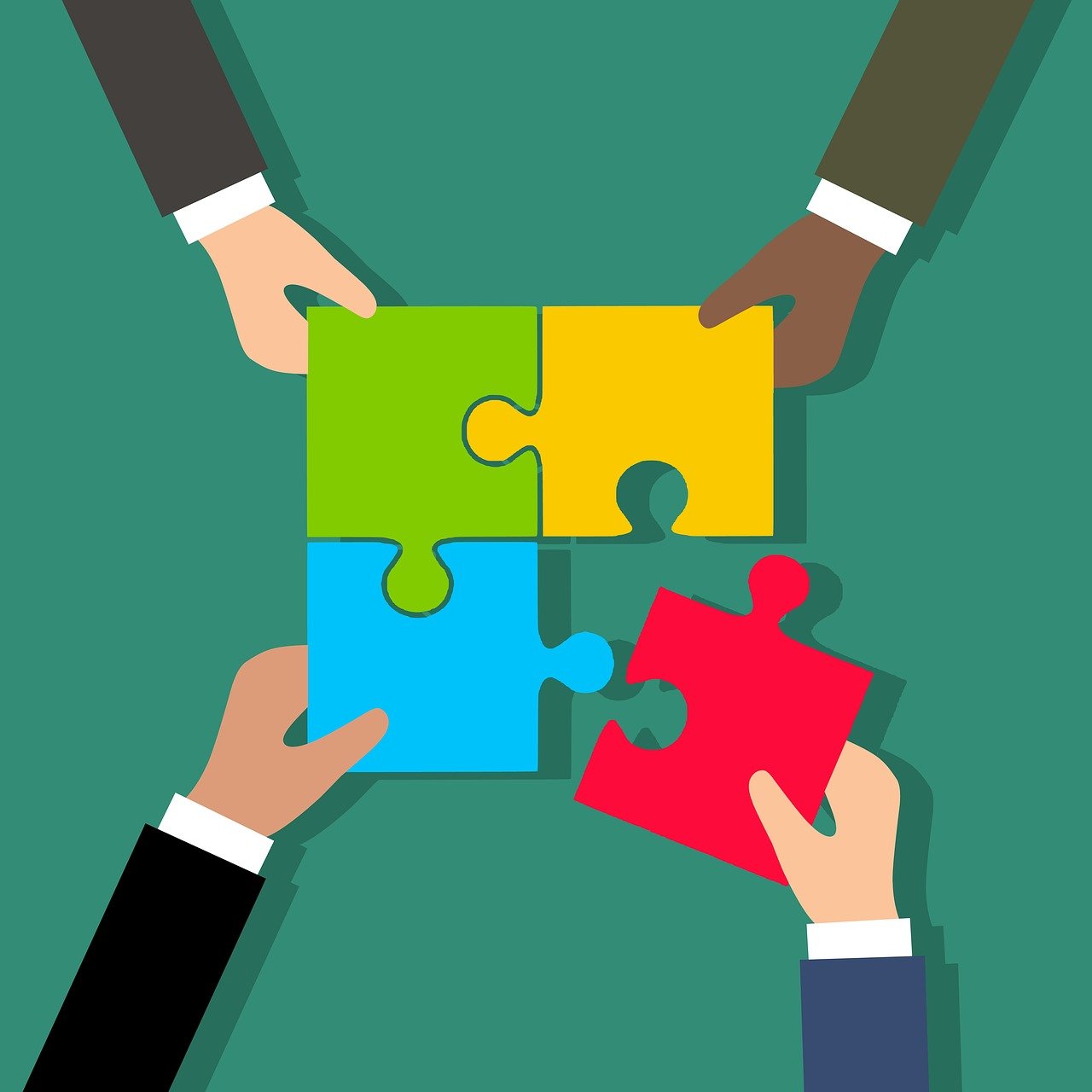 [Speaker Notes: We recruit new volunteers each year, so if you are ever interested in volunteering for the SHIIP-SMP program, please come talk to me.]
Questions?
[Speaker Notes: In addition to some of the items I already mentioned, in your packet tonight, you have… [mention some of the other things in the packet].

Are there any remaining questions?]
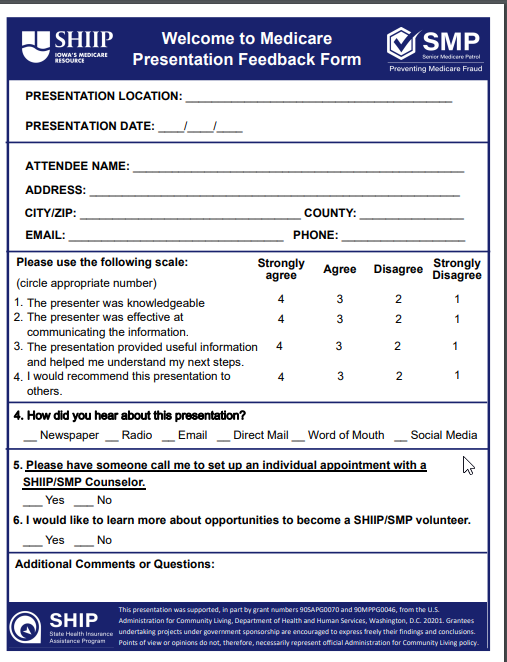 One last thing: Please fill out evaluation
[Speaker Notes: Before you leave, please complete the SHIIP-SMP Presentation Feedback Survey.]
Thank you!
[Speaker Notes: Thank you for coming!]